OFFICE OF THE PREMIERPresentation to Oversight Committee on Office of the Premier and Legislature (OCPOL)
PROGRAMME PERFORMANCE REPORT
Quarter 1: 2023/24

17 August  2023
PRESENTATION OUTLINE
Provincial Strategic Agenda
Performance Highlights 
Non-Financial Performance
Financial Performance
Life Esidimeni
Public Engagements
Request for Information
GEYODI Empowerment
Departmental Human Capacity
2
[Speaker Notes: ]
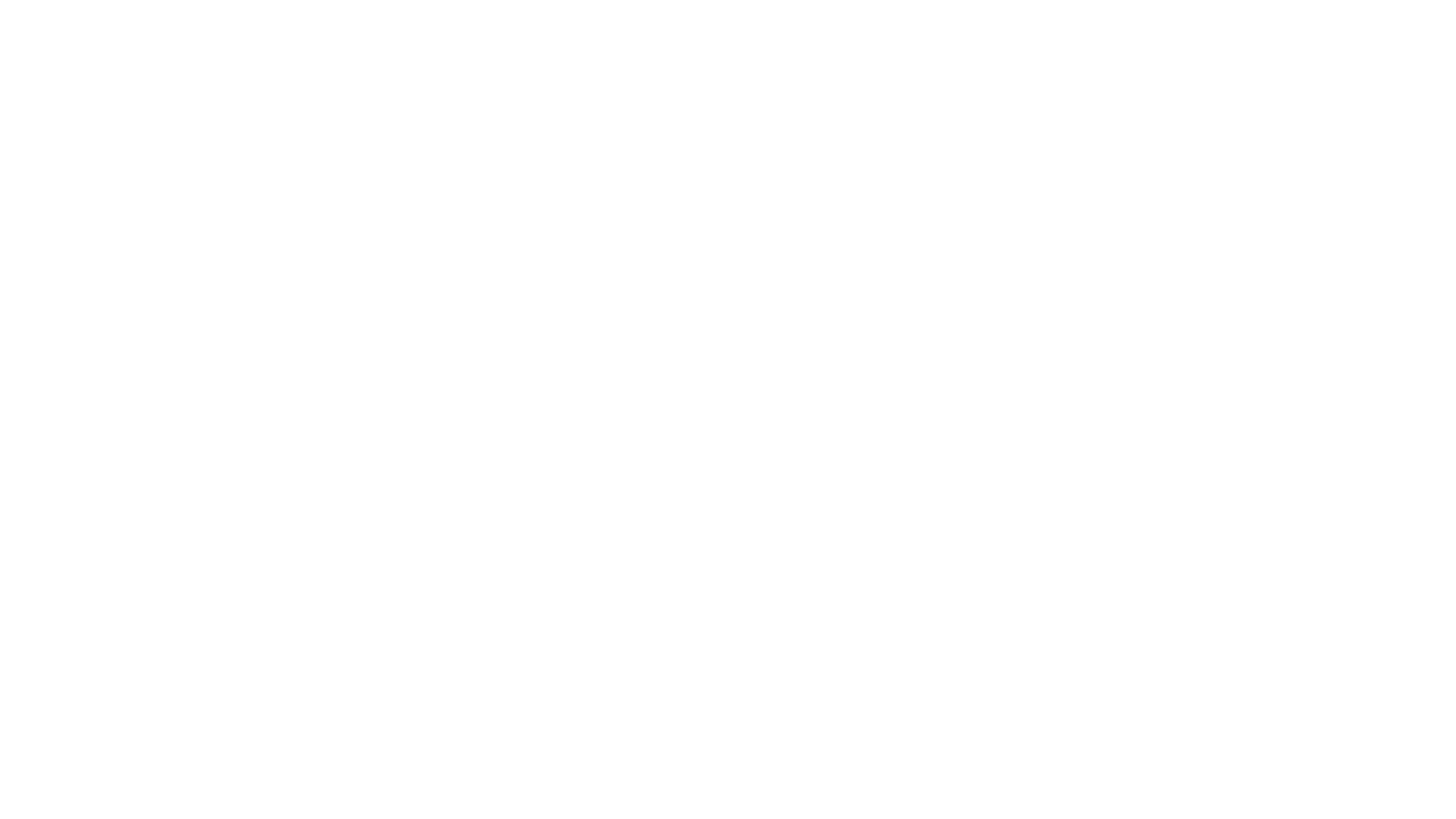 PROVINCIAL STRATEGIC AGENDA
3
Office of the Premier Focus in line with NDP AND GGT2030
In an effort to radically reduce poverty and inequality, improve socio-economic development, as well as transform the economy and society, the National Development Plan, Vision 2030 (NDP) adopted by Parliament, continued serving as a roadmap for the 2020/21 financial year
Within the period under review, the Office of the Premier responded  to all seven National Priorities in its role to:
Lead the alignment, monitoring and evaluation of the implementation of the strategic agenda of the Gauteng Government; and
Lead the delivery of specific outputs of defined outcomes
Specifically, the Office of the Premier, contributed directly to the following MTSF outcomes:
A capable, ethical and developmental state 
Economic transformation and job creation
Education, skills and health
Consolidating the social wage through reliable and quality basic services 
Spatial integration, human settlements and local government 
Social cohesion and safe communities
A better Africa and World
Growing Gauteng Together: “Our Roadmap to 2030” (GGT2030): 
Informed by the May 2019 Electoral Manifesto of the ruling party, and as pronounced by the Premier as the delivery agenda of the Gauteng 6th Administration is themed “Growing Gauteng Together: Our Roadmap to 2030” (GGT2030)
5
CONCEPTUAL FRAMEWORK: GGT2030 PRIORITIES AND ELEVATED PRIORITIES
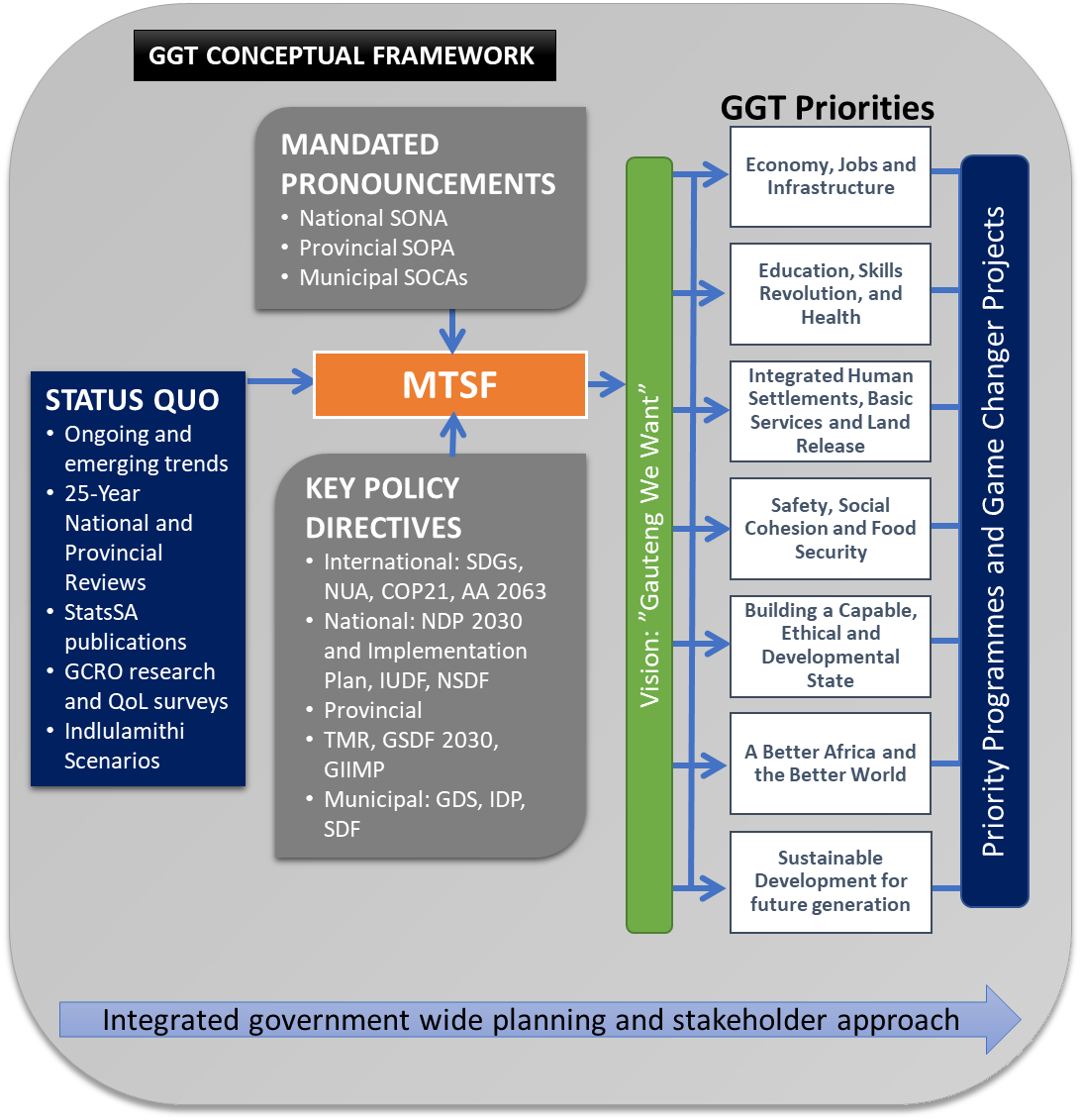 5
[Speaker Notes: MTSF is a high-level strategic document to guide the 5 year implementation and monitoring of the NDP 2030 In line with electoral mandate it identifies the Priorities to be undertaken during 2019-2024 to put the country on a positive trajectory towards the achievement of the 2030 vision
It sets targets for implementation of the priorities  and interventions for the 5 year period, and states the Outcomes and Indicators to be monitored towards 2030]
TASKS FOR THE 100 DAYS, SIX AND TWELVE MONTHS
The Growing Gauteng Together 2030 (GGT 2030) mandate remains the blueprint of the 6th Administration and we will continue to accelerate its implementation. The GGT 2030 encapsulates the following matters: 
Making Gauteng’s vision a reality
Tackling matters related to the economy, jobs and infrastructure
Accelerating quality education, skills revolution and health
Integrated human settlements and land release
Safety, social cohesion and food security
Establishing a capable, ethical and developmental state
Creating a better Africa and the world
Sustainable development for future generations
The Premier elevated certain areas of the GGT 2030 Plan of Action – blueprint, which are non-negotiable, between now and the end of the sixth administration. 
To ensure economic recovery and reconstruction, and the repositioning of the Gauteng Economy
Strengthening the immediate fight against crime, corruption, vandalism, and lawlessness is another critical area we need to prioritise 
Changing the living conditions in townships, informal settlements, and hostels is also one of our imperatives
6
Elevated priorities underpinned by a focus on TISH areas
Accelerated economic recovery 
Strengthen the battle against crime, corruption, vandalism, and lawlessness 
Improve health and wellness of communities
Strengthen the capacity of the state to deliver services
Focus on incomplete Infrastructure investment
Improve living conditions in townships, informal settlements, and hostels (TISH)
7
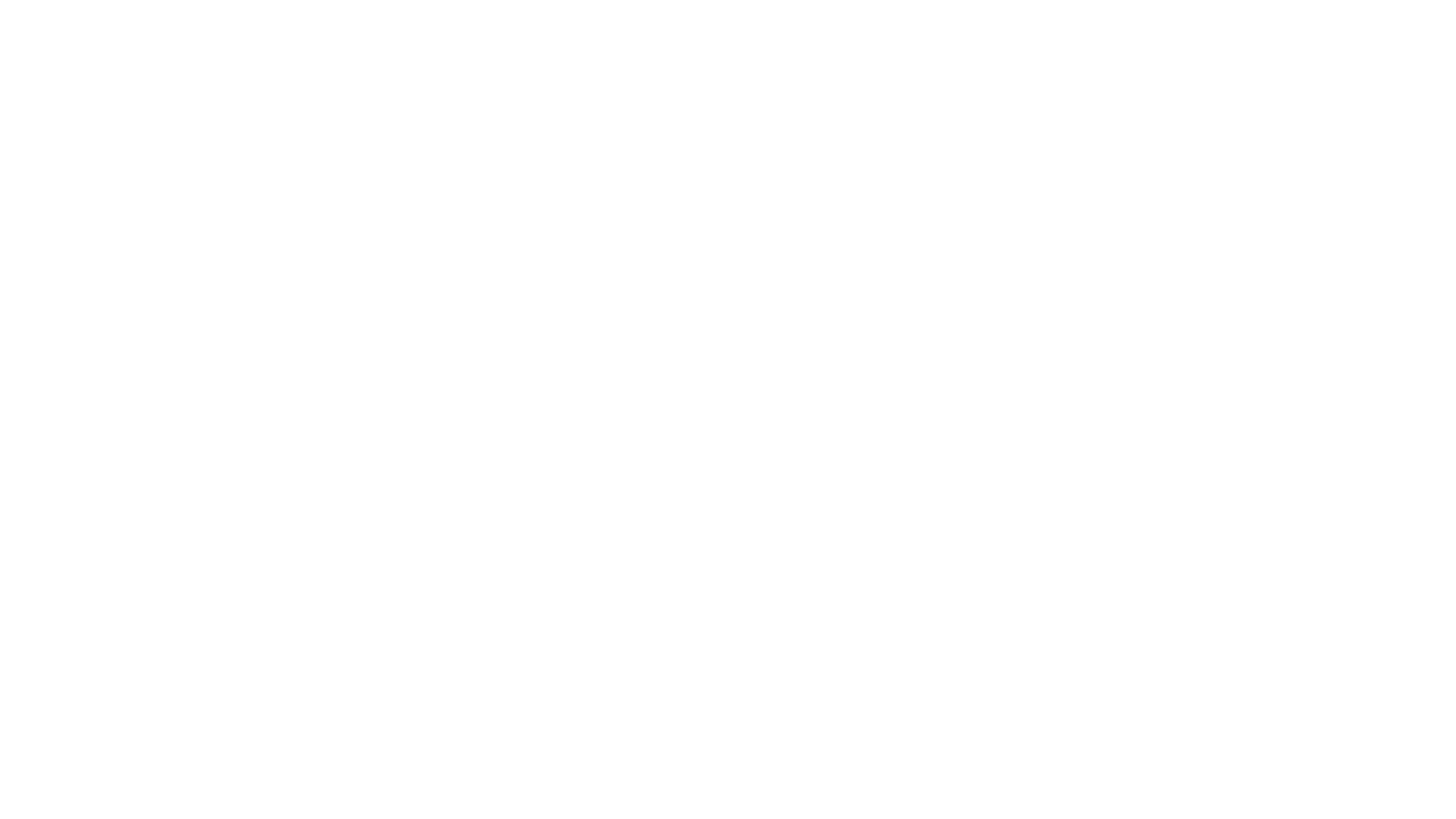 Q1 PERFORMANCE HIGHLIGHTS IN RESPONSE TO THE ELEVATED PRIORITIES
8
RESPONSE TO ELEVATED PRIORITY 1: Economic recovery and acceleration
ECONOMIC PARTNERSHIP
A delegation from the province, led by the Premier, has recently returned from the 14th Metropolis World Congress in Brussels, which saw three global mayor networks come together for the first time to discuss issues facing global cities. 
The Office of the Premier held a meeting with Department Trade Industry and Competition on the BRICS summit to provide an international context on how the Gauteng Government is doing in the area of Tourism, Trade and Investment and to contribute towards the economic development programme
The meeting also discussed ways to work very closely with the International Relations team at OOP to better coordinate communication for better outcomes. 
Premier Lesufi met with the World Bank to discuss how the Bank could assist the Gauteng Provincial Government meet its economic, trade and social development priorities and respond to the 5 elevated priorities as part of the TISH Plan
Gauteng Provincial Government is continuing to make great strides in positioning the province as the go-to host destination for all big sporting tournaments 
As part of the broader economic recovery initiatives, sports, arts and culture have been identified as important areas of investment in order to boost the economy 
During this period, Gauteng successfully partnered up to host major tournaments such as the Nedbank Cup Semi-final and Final matches as well as the African Cup of Nation Qualifier match between South Africa and Morocco
9
RESPONSE TO ELEVATED PRIORITY 1: Economic recovery and acceleration
Economic diplomacy
On the 12 April 2023,  a meeting was organized between the Office of the Premier, GGDA and representatives from the Baleka Mbete Foundation 
This was to discuss how best the Gauteng province could participate in the Inter-African Trade Fair (IATF) scheduled to be held in Cairo in November 2023.  
Province of Gauteng under the stewardship of Premier Lesufi:
Advocate for the participation of major and emerging South African companies in the Fair. 
 Promote the participation of SADC countries, supported by their companies as well.
Smallholder producers CAPACITATION
A total of 95 smallholder producers were supported of the 95, 21 were supported to produce food in Sedibeng and West Rand and 13 were commercialised
60 Smallholder Livestock and poultry producers targeted for commercialisation received veterinary support
A total of 375 small holders participated in the capacity building programme for smallholders.  20 Capacity building session for smallholder producers to b e commercialised conducted.
10
RESPONSE TO ELEVATED PRIORITY 1: Economic recovery and acceleration
15-day Payment of Invoices
GPG targeted groups expenditure
Women spend = 29.82% against 40% 
Youth spend = 8.38% against 15% 
People with Disabilities spent = 0.32% against 7% 
Great progress has been made in registering companies owned by people with disabilities in the Central Supplier Database (CSD). 4543 entrepreneurs with disability registered on the system nationally, of these 2485 (55%) are registered in the Gauteng Province as being disability owned.
The capability of the state to pay service providers is at 98.91% (182 out of 184) of valid invoices received were paid within 15 days from the date of receipt. 
100% of invoices were paid within 30 days
YOUTH ECONOMIC ACCELERATION
The annual commemoration of the National Youth Day, June 16th was held under the theme “Accelerating youth economic emancipation for a sustainable Future”
4000 learners awarded bursaries through GCRA and private sector partners to the tune of R400 million rands 
6000 unemployed young people are trained, skilled, and equipped in the energy sector
Partnership with the MerSETA led to the launch of a training and skills development programme to boost technical and renewable energy skills
OOP targeted groups expenditure
Black People = 82% against 80%
Women spent = 38% against 40%
Youth spent = 9% against 15%
People with Disabilities spent = 0.5% against 7%
Township spent = 17% against 30%
11
RESPONSE TO ELEVATED PRIORITY 2: STRENGTHEN THE BATTLE AGAINST CRIME, CORRUPTION, VANDALISM
CASE REFERRALS
Crime Prevention
100% (7 out of 7) of cases recommended for referral to Law Enforcement Agencies (LEAs) for criminal investigation have been reported to LEAs by the departments during Quarter 1
The Gauteng Provincial Government launched the Crime Prevention Wardens (CPWs) to strengthen the existing law enforcement officials in the fight against crime at the ward level.
4000 crime prevention wardens have been recruited
VETTING
753 SMS filled posts, 237 were vetted and 458 are awaiting feedback, 58 SMS officials within GPG have not yet applied for a security clearance.

In terms of SCM: out of 586 SCM filled posts, 296 were vetted and 220 are still awaiting feedback from SSA. 70 SCM officials within GPG have not yet applied for a security clearance.

A large number are awaiting vetting feedback is due to re-application for vetting by members whose security clearances have expired. The vetting process is prioritizing those that are first time applicants and not “re-vetting”.
12
RESPONSE TO ELEVATED PRIORITY 3: IMPROVING LIVING CONDITIONS IN TOWNSHIP, INFORMAL SETTLEMENTS AND Hostels
TISH
As part of June 16 commemorative day, the Gauteng Provincial Government embarked on the 47th anniversary of the June 16 Soweto Uprising. The job fair campaign was a drive to unlock job opportunities empowering individuals
GPG set up 22 walk in centers across Gauteng as part of the Job Fair launch on youth day
In May 2023, MEC Lebogang Maile was in Sedibeng District Municipality to hand over houses to the community of Savanna.  Among the beneficiaries who were handed over keys to their allocated houses included 13 military veterans
Through the Greenery army programme, 6 000 temporary work opportunities have been created for unemployed community members to embark on cleaning and greening activities.
The mobile device repair programme was launched and will train young people, to create jobs and business opportunities for residents in townships and beyond
Launched the state-of-the-art Trade Test Centre in Bapsfontein. The Xilembeni Centre of Excellence will equip unemployed youth, including those from rehab centres, homeless people and ex-offenders, with technical skills such as electrical, welding and plumbing trades
Service delivery for military veterans - Gauteng Province has made strides towards meeting the requirements and standards put forth in the Military Veterans Act 2011 to deliver services to the sector section 5 of the act basket of services or benefits for military veterans that includes Military Veterans Pension, Housing, Skill acquisition and education support, Job placement, Entrepreneurial support services and Counselling. 
The Department of Community Safety has committed to employ between 300 – 500 military veterans in this programme (Community Safety Wardens) with a pre-condition that they are not above the age of 55
13
13
RESPONSE TO ELEVATED PRIORITY 3: IMPROVING LIVING CONDITIONS IN TOWNSHIP, INFORMAL SETTLEMENTS AND Hostels
ACCELERATION OF SERVICE DELIVERY
Interventions to prevent service delivery protests 
Interventions done through WhatsApp, email and telephone correspondence 
Interventions include: Hostels Site Visit, Office of the Premier and ESKOM Meeting, Meeting with WARD 58 Informal Settlement and Finetown Service Delivery Issues
There are fifteen (15) Interventions Implemented for the period 01 April to 30 June 2023.
Of the fifteen (15) cases, the City of Johannesburg account for most cases with nine (9), followed by Sedibeng with three (3) cases, the City of Ekurhuleni with two (2) and Tshwane with one (1) cases each. No Interventions were received from West Rand
Implementation of interventions on Rapid Response Cases
Interventions  rolled out through social dialogues, tactical and strategic meeting with GRC Departments and also engagements with communities 
Interventions include: Cable theft, Electricity, Housing and rental, Burst Pipe, Illegal dumping and sewer spillage   
Fifty five (55) Interventions were Implemented for the period 01 April 2023 to 30 June 2023
Of the fifty five (55) cases, the City of Johannesburg account for most cases with thirty (30), followed by the City of Ekurhuleni with eighteen (18) , followed by Westrand with four (4) then City of Tshwane with two (2)  and Sedibeng with one (1)
14
RESPONSE TO ELEVATED PRIORITY 4 :PRIORITISATION OF THE HEALTH AND WELLNESS OF PEOPLE
Health and wellness
The period under review, saw the three spheres of government in Gauteng having to deal with the Cholera outbreak in Hammanskraal. The Premier and the COT Mayor engaged communities and ensured that they were supported.
President Ramaphosa was accompanied by a team of Ministers and Deputy Ministers, Gauteng Premier Panyaza Lesufi and City of Tshwane Mayor Cilliers Brink to a site visit of Rooiwat Wastewater Treatment plant in Tshwane Municipality. 
The visit was to monitor the work and progress done by the government at the Rooiwat Wastewater Treatment plant as well to put in place short- and medium-term intervention measures in the Hammanskraal community
15
RESPONSE TO ELEVATED PRIORITY 5: Strengthen the capacity of the state
STRENGTHENING OVERSIGHT
Staff establishment 
The Gauteng Provincial Government departments have a total staff establishment of 198 910 posts
179 735 posts are filled and there is a vacancy rate of 10% (19 175 posts)
There are currently 10 153 incumbents employed in addition to the fixed staff establishment 
and 13 274 employed out of adjustment to the posts they are currently occupying
Annual Performance Plans 
All the APPs of departments were reviewed and feedback provided to departments. 
All 14 GPG departments have 23 indicators in relation to persons with disabilities and 228 indicators referencing disaggregated data for persons with disabilities or set a target as part of the Technical Indicator Description (TID) in their 2023-24 FY APPs
Employment 
“Nasi Ispani” initiative has been launched and is in the process of filling about 8 000 funded vacancies
Township enterprises
The Department of Economic Development in the Gauteng Province has developed a list of 94 Township Enterprises who are registered and verified to be able to manufacture and supply a range of products, goods and services.
16
16
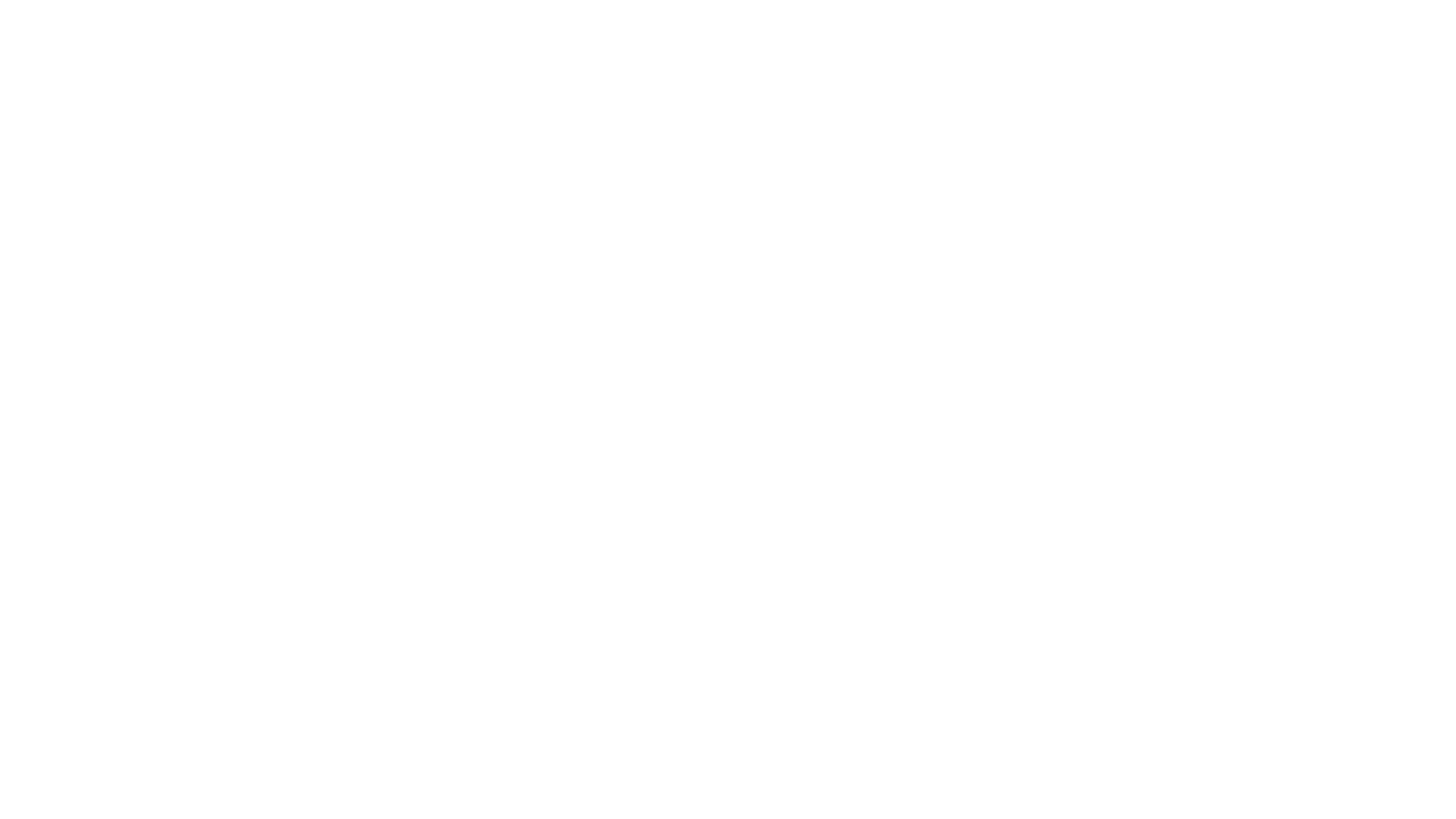 Q1 	PROGRAMME  PERFORMANCE
17
NON-FINANCIAL PERFORMANCE REPORT
18
Q1 OVERALL PROGRAMME PERFORMANCE
OVERALL ACHIEVEMENTS

A total of 27 indicators reported for the quarter under review

74% (20 out of 27) indicators  were achieved for Quarter 1

Programme 1 is the least performing programme

Programme 3 is the best performing programme in the quarter under review
19
PROGRAMME 1 QUARTER 1 PERFORMANCE
PROGRAMME 2 ACHIEVEMENTS

Number of reports on vetting of officials in high-risk areas (SOPA)

Black People = 82% against 80%
PROGRAMME 1 AREAS OF UNDERPERFORMANCE

98.91% of valid invoices paid within 15 days from date of receipt

 Preferential Procurement: 
Women spent = 38% against 40%
Youth spent = 9% against 15%
People with Disabilities= 0.5% against 7%
Township spent = 17% against 30%
20
PROGRAMME 2 QUARTER 1 PERFORMANCE
PR



PROGRAMME 2 ACHIEVEMENTS
Percentage of registered COGTA CDWs using the CRM system 
Number of reports on the compliance by GPG departments on hearings held within 60 days from the date of precautionary suspension 
Number of reports on household, community and ward profiles conducted in the priority wards 
Number of reports on interventions implemented to prevent potential protests directed to the Office of the Premier
Number of reports on interventions implemented on rapid response cases received 
Number of reports on tracking responses for cases that are lodged on the CRM System
PROGRAMME 2 AREAS OF UNDERPERFORMANCE

Number of Cabinet Community Engagements held
21
21
PROGRAMME 3 QUARTER 1 PERFORMANCE
PROGRAMME 3 AREAS OF UNDERPERFORMANCE
Number of approved fraud detection review reports issued
PROGRAMME 3 ACHIEVEMENTS
Number of reports on the analysis of the GPG wide procurement spend on enterprises owned by targeted groups 
Percentage of fraud and corruption cases reported to the law enforcement agencies for criminal investigation 
Number of quarterly performance reports on the implementation of provincial priority plans submitted into the Exco system and other oversight bodies 
Number of improvement plans facilitated in areas of underperformance
Percentage of reported fraud and corruption NACH (National Anti-corruption Hotline) cases finalised
22
22
PERFORMANCE VERIFICATION AND EVIDENCE AT THE OOP
Automated Monitoring and Evaluation system
OoP implemented an online reporting system called Monitoring and Evaluation Reporting Made Simple (MERMS) to manage the implementation of the Annual Performance Plan (APP). 
The MERMS system has been effective in managing the monitoring of the APP through quarterly and annual performance reporting from 01 March 2016 to date. 
Primarily used as a tool to capture, monitor and track progress on performance information of each business unit against targets in the APP of the Office of the Premier (OoP). 
Collection, Collation, Verification and Reporting of Performance information
The process of performance reporting on the MERMS system is three-phased which includes Directors-Submitters, Chief Directors-Verifiers of the submitted reports and Deputy Directors General-Approvers of the verified reports. 
This process has enhanced the accountability of programme managers within the OoP. Different submission timelines are provided to submitters, verifiers and approvers for purposes of meeting statutory deadlines to oversight bodies. 
Once reporting process is complete, a consolidated report is produced from the MERMS system and verified against the submitted portfolio of evidence and actual target in the APP. 
All submissions are verified against the specifications outlined in the respective Technical Indicator Descriptors (TIDs).
23
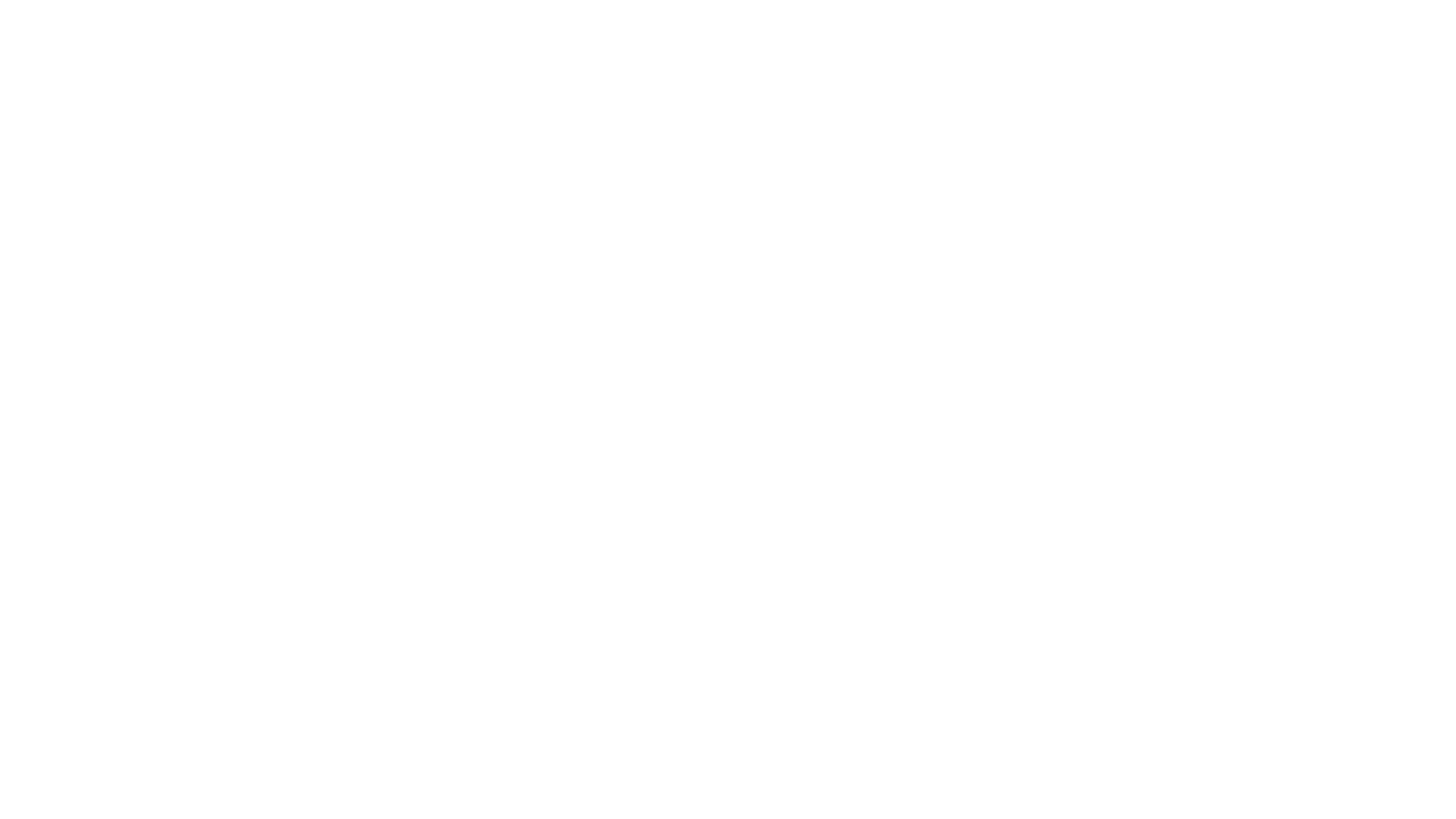 FINANCIAL PERFORMANCE
24
OVERALL EXPENDITURE ANALYSIS
25
EXPENDITURE ANALYSIS FOR THE QUARTER
26
EXPENDITURE ANALYSIS FOR THE QUARTER
At the end of first quarter OoP spent R125,2 million or (73%) of the projected budget of R172,4 million which translates to 27%  underspending.
The underspending can be attributed to the following factors:
The GG cars invoices for March, April and May were only paid in July, the PO for G/Fleet was approved late due to internal challenges, including the June invoice for Vodacom which will be paid in July due to the delays with Vodacom. The other challenge was the bulk sms limit with Vodacom for Hotline call Centre which was blocking the system and the limit was lifted end of June
Delays in the submission of investigation reports and quality assurance and 3 events were cancelled due to delays on the internal process. GIS forum took place virtually and no services required from a supplier
The Microsoft license was paid on the 31st March 2023, and it is usually paid in the first quarter of the new financial year
The overspending on Household is due to the payment of life Esidimeni claims which were part of the previous financial year’s accruals
Capital payment: the procurement of tools of trade is set to go out on tender process instead of RFQ process due to a large quantity of laptops required. Payment for GG cars was delayed, and processed in the second quarter
27
YEAR TO DATE EXPENDITURE ANALYSIS
28
YEAR TO DATE EXPENDITURE ANALYSIS
The overall main appropriated budget is R886 million, while the actual spending is R125.2 million (14% of the annual budget). 
Compensation of employees spent R96.5 million or 24% of the annual budget of R395,8 million which is in line with the projections and acceptable. 
Goods and services spent R19 million or 6% of the annual budget of R303.7 million. The underspending is mainly attributed to the following factors:
The underspending on goods and services is due to events that were cancelled due to delays in internal processes, Plus R5.7 million of Accruals and R456k for Contracts.  
These delays in  Internal processes  will be fast track in the second quarter. 
Microsoft license was paid on 31 March 2023, it is usually paid in the first quarter of the new financial year.
Tshepo 1 million will migrate to the Department of Education during the 2023/24 adjustments budget, quarter 1 and 2 payment will be transferred using inter-departmental claims.
 Life Esidimeni spending is as a result of accruals emanating from the previous financial year. Request for additional funding was submitted to the Provincial Treasury in May 2023.
Spending on social benefit is mainly for leave gratuity for employees who resigned
The procurement of tools of trade will be processed as soon as the tender is approved,  Payment for GG cars was delayed, and processed in the second quarter.
29
UNAUTHORISED, IRREGULAR, FRUITLESS AND WASTEFUL EXPENDITURE
The Office of the Premier did not incur any unauthorised, irregular, fruitless and wasteful expenditure during the period under review and does not foresee possible unauthorised, fruitless or wasteful expenditure for the quarter ending 30 June 2023
30
DEPARTMENTAL REVENUE ANALYSIS
Revenue collection in OoP is made up of various sources, namely payments by staff members for parking facilities, debts, commissions for staff that has garnishee and insurance deductions.
Office of the Premier collected the  total revenue of R219 000 (201%) from a quarterly budget of R100 000 which constitutes over collection of R119 000 due to additional applications for parking received in the new financial year, and bursary repayment relating to breach of contract-employees and salary over-payment of employees who left the department.

The department has collected R219 000 or 56% of the annual budget of R390 000.
31
PROGRAMME 1  -  QUARTERLY FINANCIAL PERFORMANCE
32
PERFORMANCE ANALYSIS PER PROGRAMME
PROGRAMME 1 

The quarterly budget was R38,7 million and the actual spending was R29.9 million which represents 77% of the budgeted expenditure.

The reason for the underspending can be attributed to the fact that GG cars invoices for March, April and May were only paid in July, including the June invoice for Vodacom which will be paid in July due to the delays with Vodacom. 

The other challenge was the bulk sms limit with Vodacom for Hotline call centre which was blocking the system and the limit was lifted end of June. A delay in appointing the additional Hotline leaners contributed to this underspending. 

Overspending under transfers to households is due to the payment of Life at Esidimeni accruals which emanate from previous financial year.
33
PROGRAMME 2  -  QUARTERLY FINANCIAL PERFORMANCE
34
PERFORMANCE ANALYSIS PER PROGRAMME
PROGRAMME 2

The quarterly budget was R96,7 million and the actual spending was R60.8 million which represents spending of 63% and underspending of 37%.

The underspending is due to some delays in Internal processes which will be fast tracked in the second quarter and the fact that Microsoft license was paid on 31 March 2023, it is usually paid in the first quarter of the new financial year.

The procurement of tools of trade is set to go out on tender process instead of RFQ process due to a large quantity of laptops required.
35
PROGRAMME 3  -  QUARTERLY FINANCIAL PERFORMANCE
36
PERFORMANCE ANALYSIS PER PROGRAMME
PROGRAMME 3
The quarterly budget was R36,9 million and the actual spending was R34.5 million, which represents spending of 93%

The imperceptible underspending is due to delays in the submission of investigation reports and quality assurance as well as 3 events that were cancelled due to delays on the internal process. GIS forum took place virtually and no services required from a supplier.
37
ANNUAL FINANCIAL PERFORMANCE PER SUB PROGRAMME
38
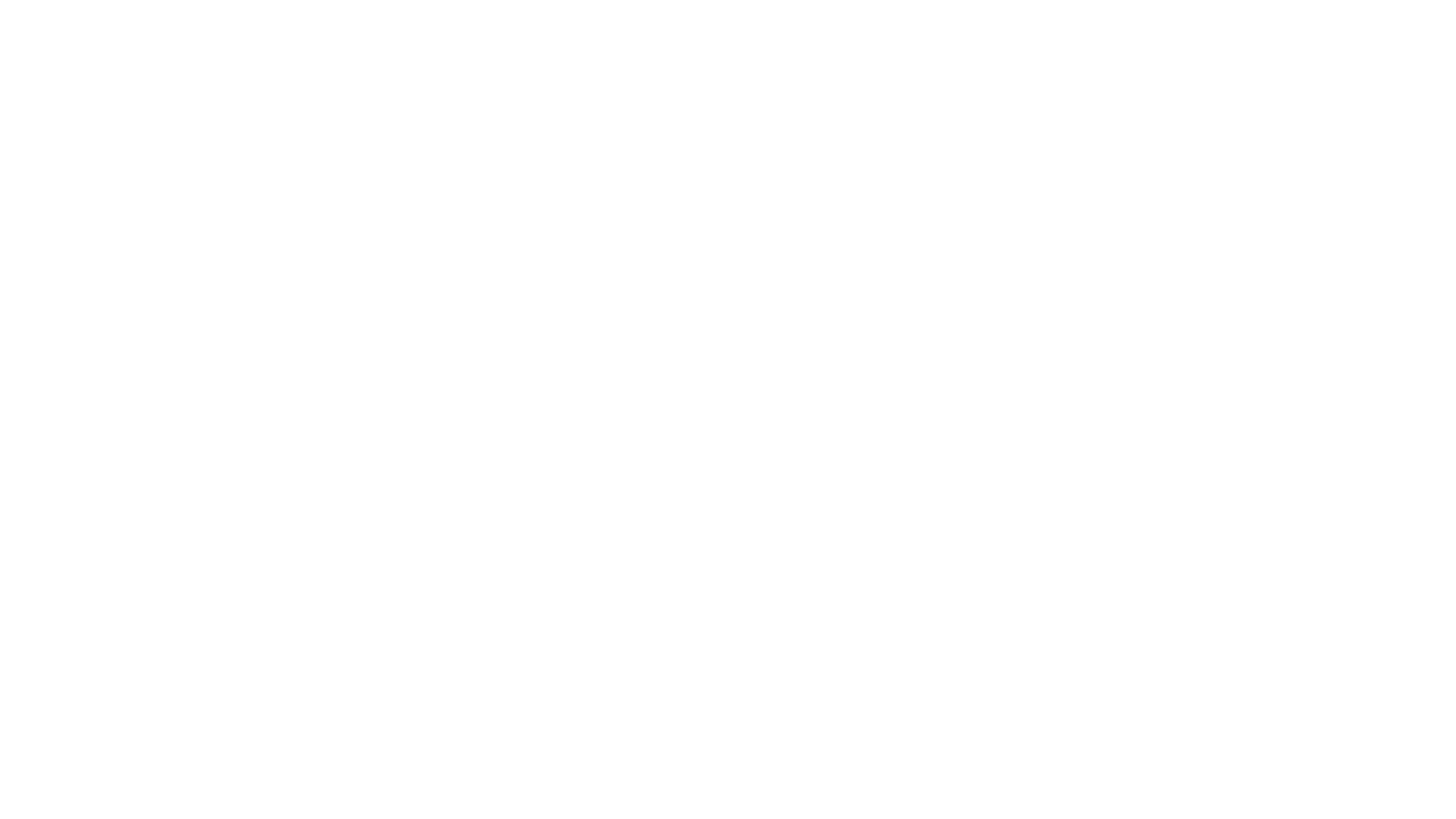 LIFE ESIDIMENI
39
LIFE ESIDIMENI
Progress as of 30 June 2023

Total claims received  and verified as at 30 June 2023 = 522
Total claims qualifying to receive compensation is 411
Total claims not qualifying to receive compensation is 111
Total claims paid 1st portion as at 30 June 2023 is 364 and 9 claims are awaiting processing of payment of 1st portion
Total claims under assessment to confirm rightful beneficiaries before payment is made is 14
Total claims awaiting resolution of family disputes = 3 
Total claims paid 2nd portion as of 30 June 2023 is 65 and claims awaiting processing of payment of 2nd  is 14
The process to close Life Esidimeni Project is underway
40
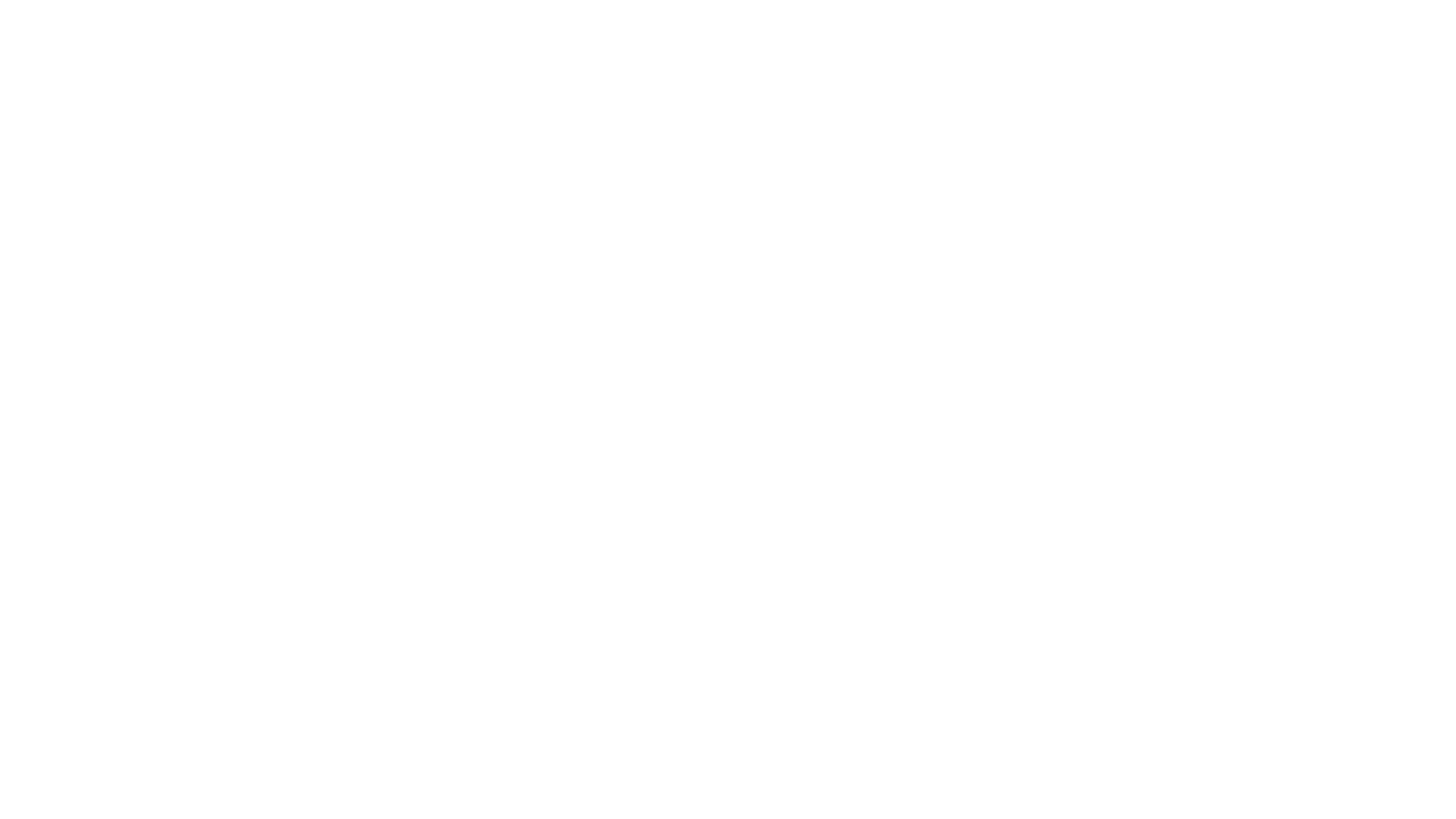 PUBLIC ENGAGEMENTS
41
PUBLIC ENGAGEMENTS
12 April 2023, Deputy President visit in Emfuleni
30 April 2023, Pass-out Parade for Crime Prevention Wardens in Shoshanguve 
03 May 2023, Premier’s Engagement with Liquor industries.in Krugersdoorp
14 May 2023, Gauteng Green Army Programme Launch, Dobsonville 
18 May 2023, Charlotte Maxeke Hospital Handover of the new General stores
08 June 2023, Hammanskraal Presidential visit
16 June 2023, Nasi iSpani job recruitment drive: 

Nasrec EXPO Centre                                                                             
Pimville Community Hall                                                                         
Eldorado Secondary School                                                                  
Rabie Ridge Community Hall                                                               
Ekangala Community Hall                                                                      
Mabopane Indoor Sports Centre                                                         
Eersterust Civic Centre                                                                            
Olievenhoutbosch Community Hall
Duduza Multipurpose Centre
D H Williams Hall Katlehong
Rabasotho Community Centre
Bopatong Tshirela Community Hall
Ratanda Multipurpose Hall 
Rustervaal Community Hall
Saul Tsotetsi Community Hall
Chief Mogale Hall
Toekomsrus Community Hall 
Khutsong Multipurpose Hall
Faranani Multipurpose Centre 
Malatji Community Hall Atteridgeville
Reiger Park Gereformeerde Kerk
Alra Park in Magethi Community Hall
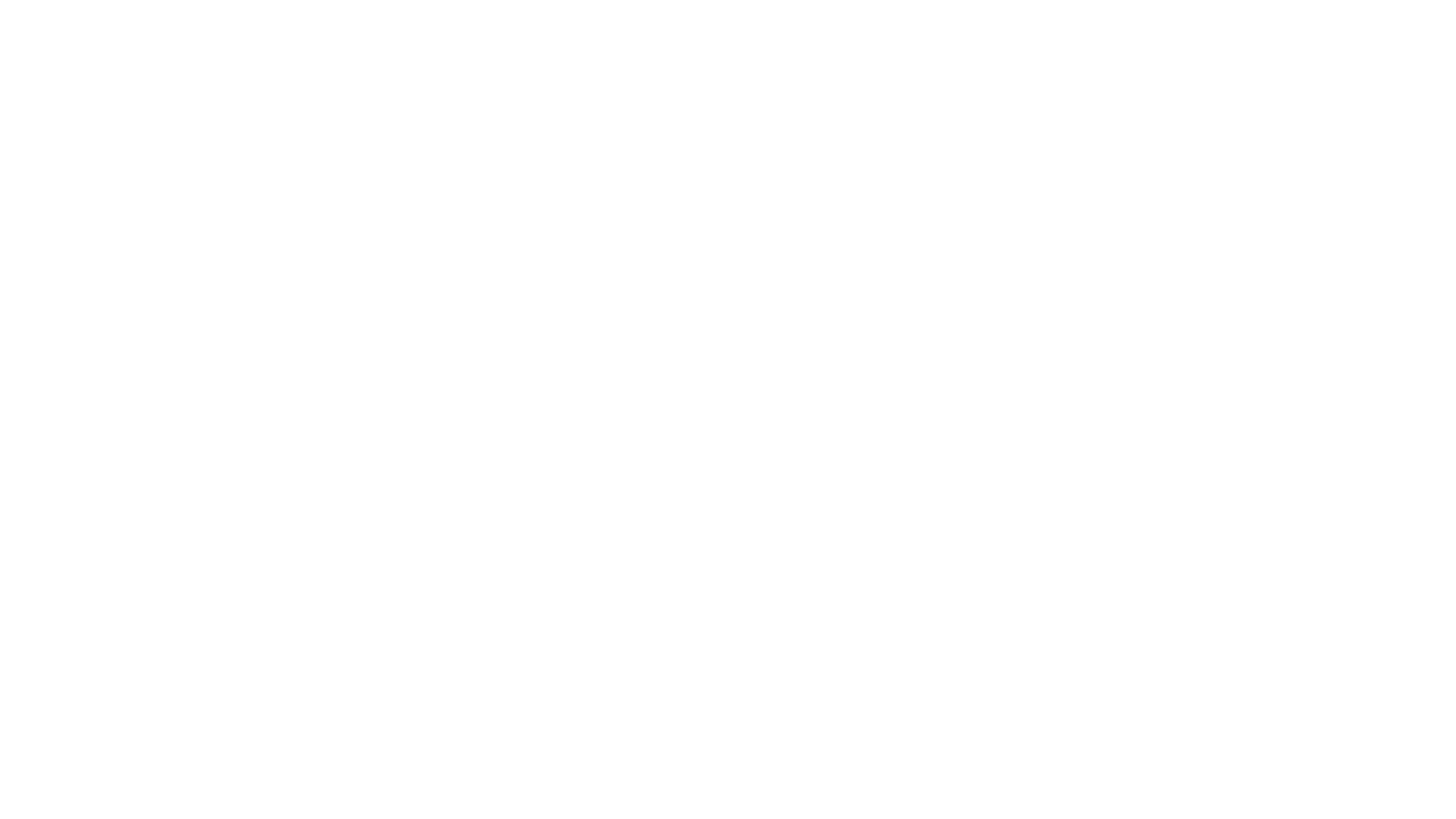 REQUESTS FOR INFORMATION
43
REQUESTS FOR INFORMATION
AGSA REQUESTS FOR INFORMATION
PSC REQUESTS FOR INFORMATION
44
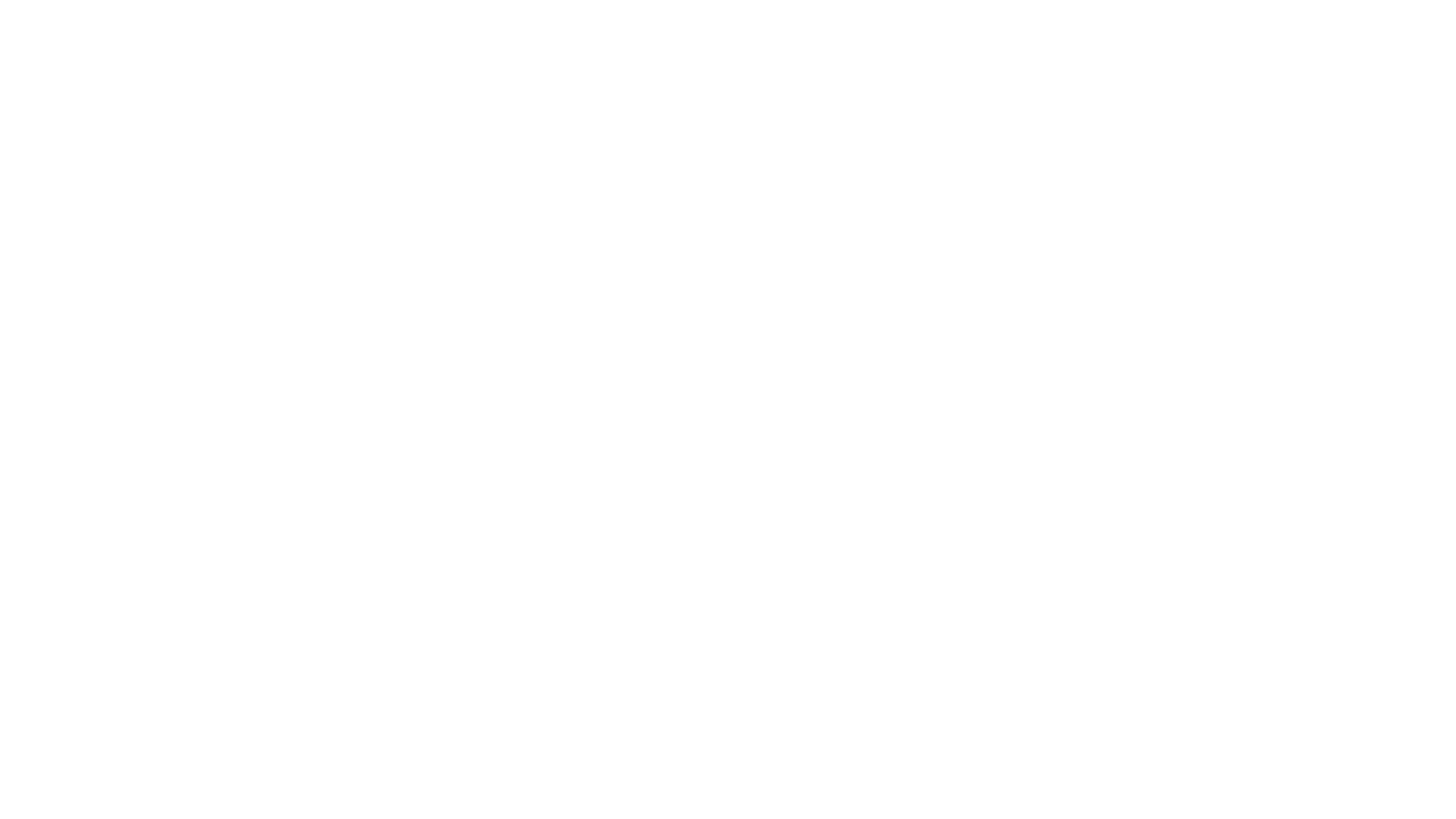 RESOLUTION MANAGEMENT
45
RESOLUTION MANAGEMENT
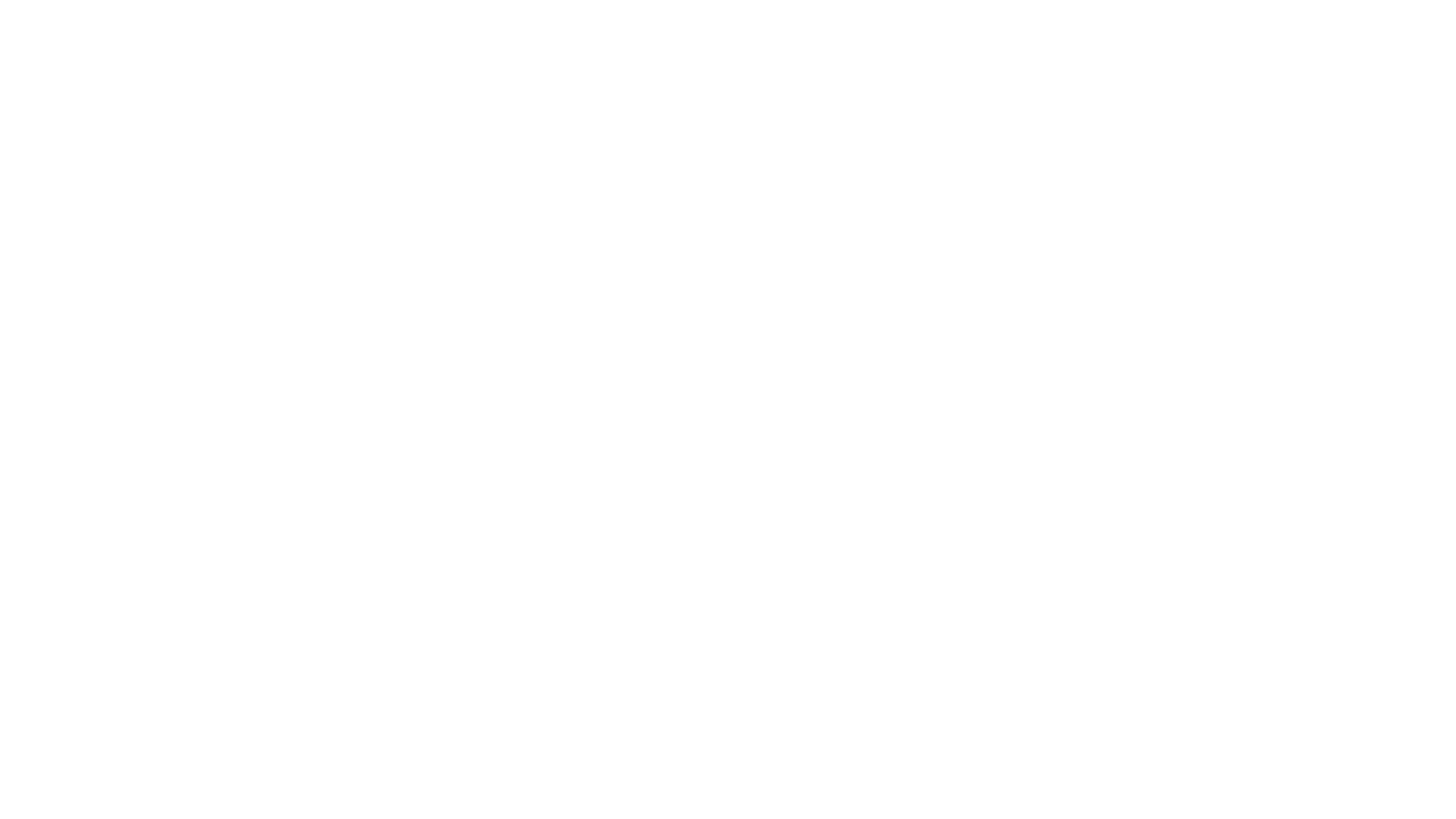 GEYODI EMPOWERMENT
47
Status of Youth employment in GPG
29% (55276 of 189432)   of  the total staff complement in GPG Departments consist of youth. 

Representation of youth in GPG has increased by 0,63% from 28,54% in April to 29,17% in June 2023.
48
Percentage representation of Persons with Disabilities in GPG Departments
Employees with disabilities represent 2,39 % (4532 of 189432) of the total GPG workforce as at 30 June 2023
The representation of employees with disabilities has decreased by 37 from 4563 in April to 4532 June and the percentages has decreased from 2,46% to 2,39%.  

13 of 14 GPG Departments are compliant  with 2% national employment target. 

The Department of Social Development is leading in the representation of persons with disabilities by 5% proportional to its total workforce. Followed by e-Government at 4% and other 8 departments at 3%.
49
Representation of Women in SMS in GPG
The aggregate presentation of Women in SMS was recorded at 47%  in GPG.


47% (349 of 738) of women at SMS level were  employed across GPG Departments as of 30 June 2023,

Actual number of women in SMS has decreased by 6 from 354 to 349 between April and June 2023 though the total percentage remains at  47% during the quarter.
50
Representation of Women in SMS in GPG Departments
6 GPG Departments that remained at 50% and more on women representation in SMS are Human Settlement, Agriculture, Community Safety, Office of the Premier, Social Development, and Sports, Arts, Culture.  

8 GPG Departments have below 50% representation of women in SMS and should develop plans to achieve equitable representation of women in SMS.
51
GEYODI EMPOWERMENT - GENDER
In promoting women’s economic empowerment and ensuring that women are economically empowered and are able to effectively contribute to sustainable development – 1 624 (23%) Males 5 544 (77%) females benefited from work opportunities created through EPWP
In addition, a total of 6104 (100%) females participated in the empowerment programmes and 306 temporary job opportunities were created within the creative and arts programmes
Five (5) Market access initiatives which benefited 184 creatives (101 males and 83 females) and a total of 41 women emerging black firms were empowered
In response to women having access to land, 95 smallholder producers were supported of the 95, 21 were supported to produce food in Sedibeng and West Rand and 13 were commercialised.
 60 Smallholder Livestock and poultry producers targeted for commercialisation received veterinary support
In terms of capacity building a  total of 375 small holders participated in the programme for smallholders.
In delivering quality education, support a skills revolution and providing quality health care for all.  A total of 1 557 452 learners in Public Ordinary Schools benefited from the No Fee Schools Policy
ICT training in the TISH areas was 11 867 in the quarter under review with the gender representation of 7 001 females and 4 866 males
9 295 (25%) males and 28 157 (75%) female received food parcels issued by community home based care (HCBC) organisations, the target of 34000 was achieved  
A total of 86 242 (44%) males and 107 905 (56%) received food through food banks. 6 1871 (45%) males and 75 866 (55%) female household accessed food through DSD feeding programmes
 493194 sanitary dignity packs distributed in the quarter under review
52
GEYODI EMPOWERMENT - GENDER
Out of the 250 planned target for emerging DJ’s to participate in the provincial battle only 106 (53 Male; 53 Females) were supported to participate in the battle of DJ’s
1 915 females and 2 073 males benefited from the reading programmes
In addition, 5 local leagues with 1 113 participants (460 Males; 653 Females) were supported and 309 (174 males and 135 females) were trained to deliver club development
Adequate resources for women’s empowerment and gender equality linked to broader public finance reforms, a total of 27 females and 11 males from GPG departments were trained on gender responsive planning budgeting, monitoring and evaluation and gender mainstreaming
53
GEYODI EMPOWERMENT – PERSONS WITH DISABILITY
People with Disabilities 
Disability Rights Forum meeting with GPG departments, the disability sector and Uniting Disabilities for Sustainability (UDS) members was conducted on 13 June 2023
Knowledge and awareness workshop was conducted on the Gauteng Disability Rights Policy (GDRP) 2020-2025 with principals of GDE Schools on 05 May 2023. Subsequently, the session on the GDRP was also held with the Department of Infrastructure Development staff on 21 June 2023
Furthermore, OoP conducted Universal Design and Access workshop with GPG Building Facilities Managers from GPG departments on 22 June 2023
SMME workshops were held with entrepreneurs with disability in Johannesburg and Ekurhuleni corridors in partnership with the Departments of Human Settlements and Sport, Arts, Culture and Recreation on 26 May 2023 and 02 June 2023 in the Johannesburg corridor and 30 May 2023 and 22 June 2023 in the Ekurhuleni corridor respectively
54
GEYODI EMPOWERMENT – SENIOR CITIZENS AND YOUTH
Senior citizens

OoP has prepared the gap analysis, terms of reference, and business case to appoint a suitable service provider to conduct a needs analysis research study for Older Persons and to ascertain Government response to best meet Older Persons’ needs
The Department of Social Development raised awareness about the scourge of Elder Abuse
This was done in line with World Elder Awareness Day which is observed on the 15th June every year to raise awareness about the abuse and neglect that older persons may face
In addition, the Provincial World Elder Abuse Awareness Day was held on 15 June 2023, in Tshwane (Rethabiseng) and reached more than 600 Older Persons 
YOUTH 
The implementation agreement for the execution of the Tshepo 1 Million Programme for financial years 2020-2024 with Harambee Youth Employment Accelerator (NPC) was terminated effective from  1 April 2023 
A  review of existing contracts was undertaken including Youth Development which has been moved from the Office of the Premier to the Department of Education and Youth Development
The annual commemoration of the National Youth Day, June 16th was held under the theme “Accelerating youth economic emancipation for a sustainable Future”
4000 learners awarded bursaries through GCRA and private sector partners to the tune of R400 million rands 
6000 unemployed young people are trained, skilled, and equipped in the energy sector
Partnership with the MerSETA led to the launch of a training and skills development programme to boost technical and renewable energy skills
55
GEYODI EMPOWERMENT
Military veterans
MEC Faith Mazibuko  committed to employ between 300 – 500 military veterans in this programme (Community Safety Wardens) with a pre-condition that they are not above the age of 55
Treasury has paid the outstanding payment amounting to R649 000-00 to Wits University for training offered to military veterans
In May 2023, MEC for Human Settlement, Lebogang Maile was in Sedibeng District Municipality to hand over houses to the community of Savanna. Among the beneficiaries who were handed keys to their allocated houses included 13 military veterans
56
GEYODI EMPOWERMENT
LGBTIQA+
During the period under review, the LGBTIQA+ Directorate has engaged on an intergovernmental and municipal level by partnering with the Gender Directorate in attendance of the established forum.
In addition, the Director of LGBTIQA+ and Other persons was nominated to lead research section of the GBVF Workstream group led by the Department of Community Safety
In terms of training, The LGBTIQA+ and Other Directorate provided training to the newly established LGBTIQA+ Desk in the Sedibeng Municipality. Mayoral officials received training on SOGIESC (Sexual Orientation, Gender Identity and Expression and Sex Characteristics) as a means of empowerment.
57
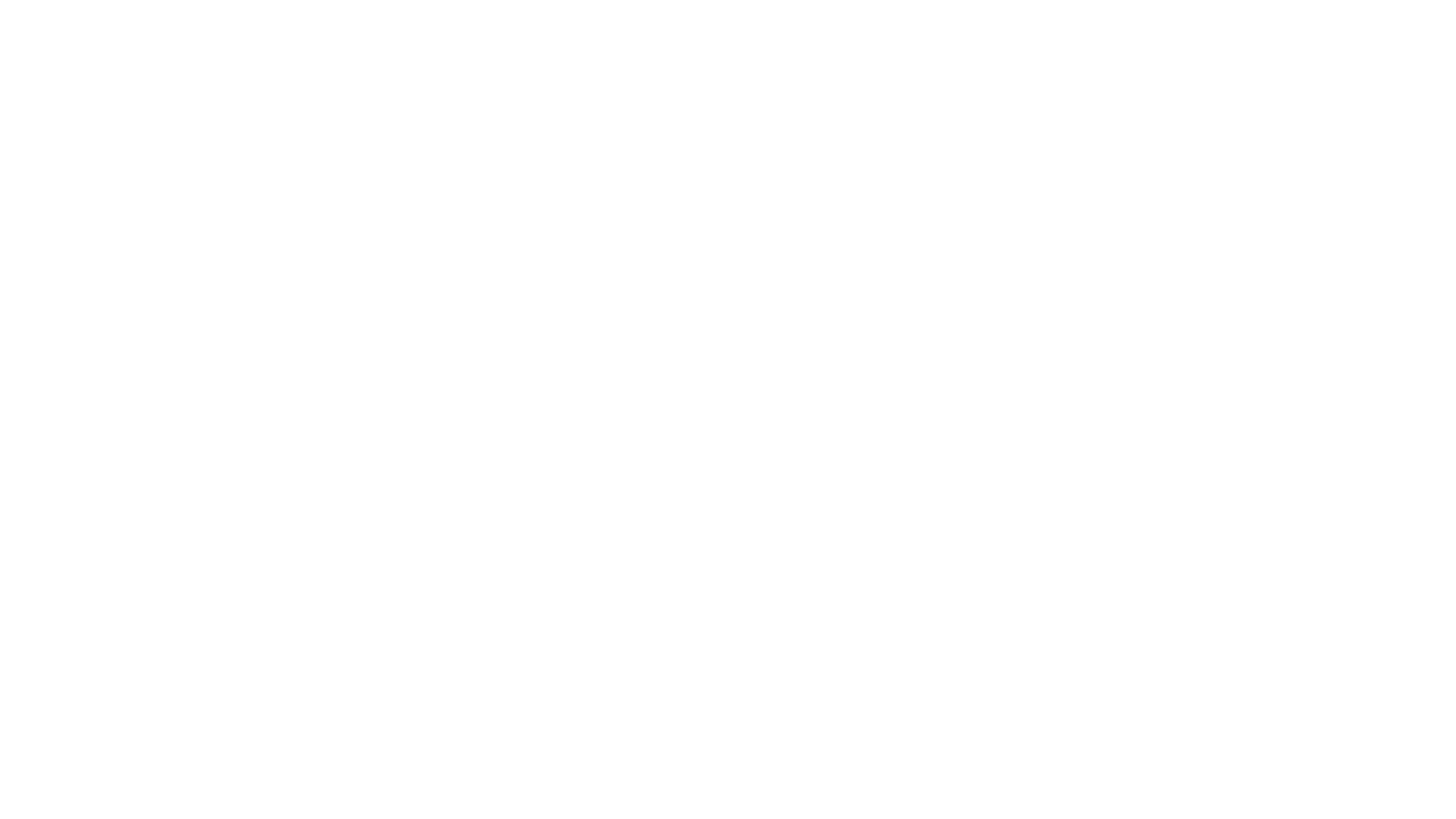 DEPARTMENTAL HUMAN CAPACITY
58
DEPARTMENTAL HUMAN RESOURCE CAPACITY
59
THANK YOU
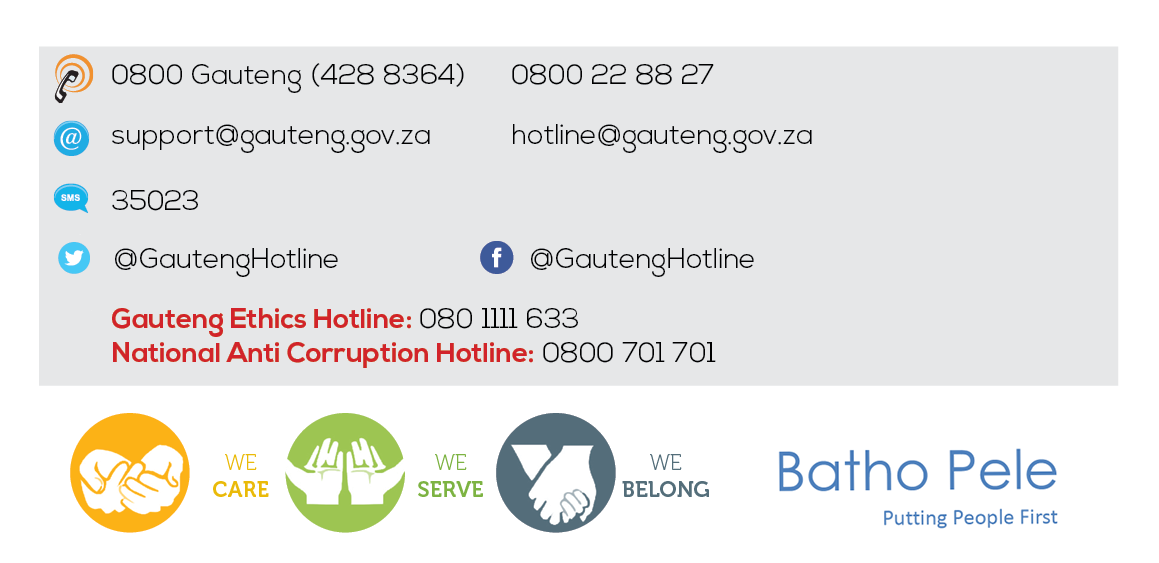 60